Проблемы формирования института наставников на предприятиях дорожной отрасли
Тихонов Александр Алексеевич, 
руководитель Филиала "Петровское" АО "Мостотрест-сервис"
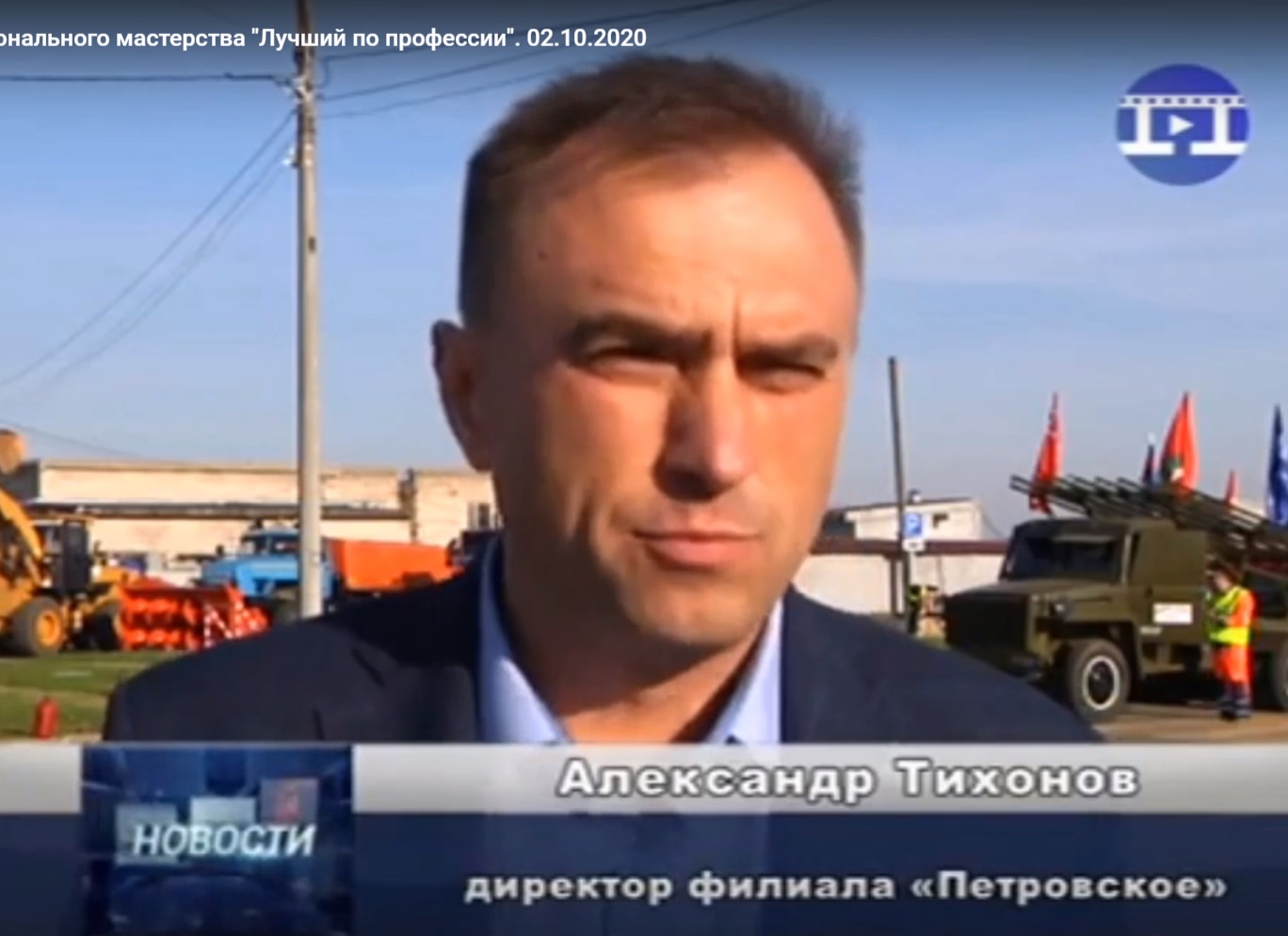 08.02.05  «Строительство и эксплуатация автомобильных дорог и аэродромов»
Передача опыта и основ внутриорганизационной  культуры - основа для развития нашей организации
Матрица соотнесения  необходимых для наставника  качеств и видов деятельности
Наставник
Наставничество     -     не является основным видом 
                                                  деятельности работников; 
                                          -     реализуется на принципах   
                                                добровольности
ВАЖНО: формирование в коллективе психологической готовности к деятельности в роли наставников
ВАЖНО : наставничество как значимый символ
 достижения  социальной значимости
Наставничество как педагогическая деятельность
СПАСИБО ЗА ВНИМАНИЕ !
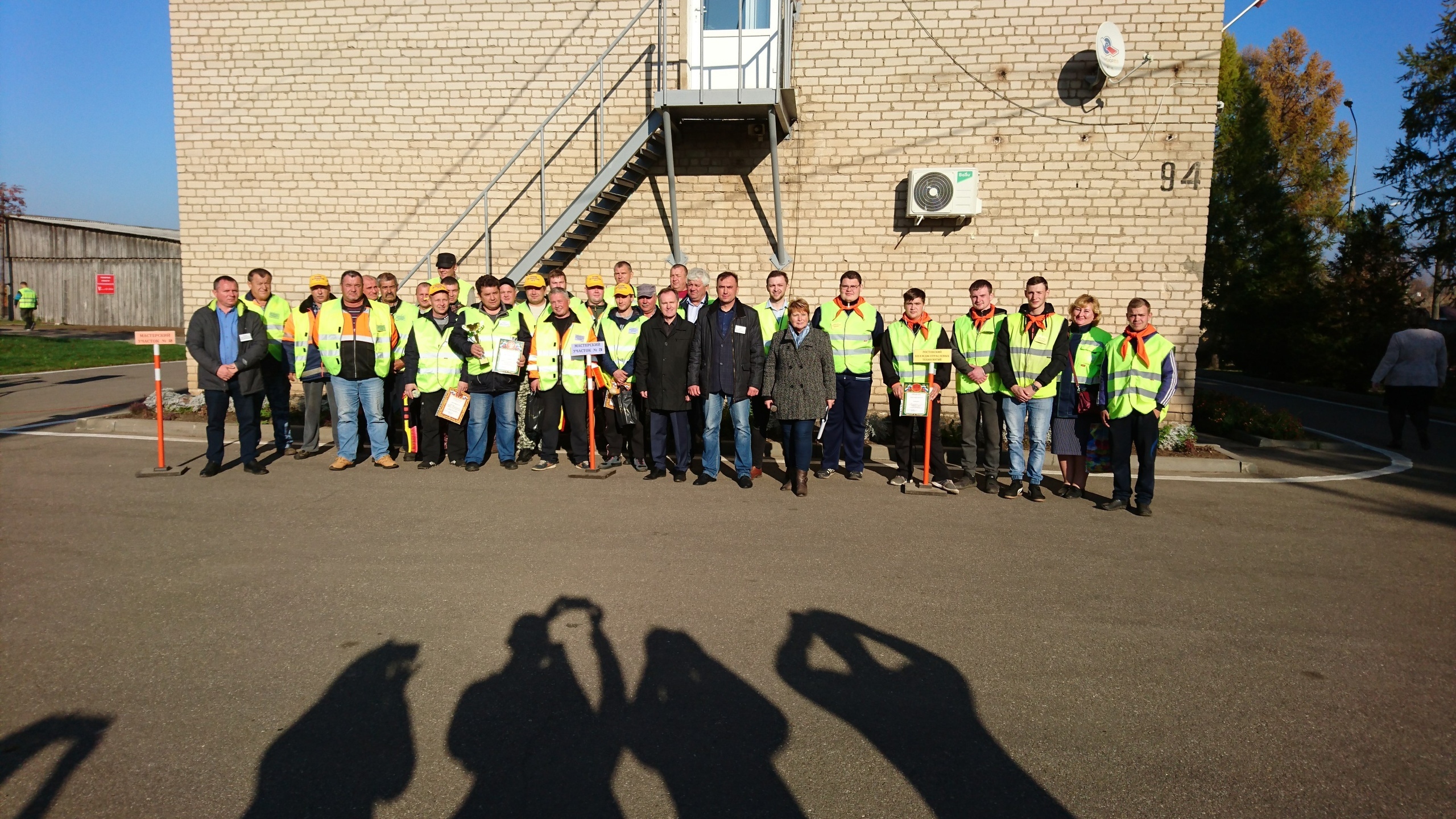